ПРИДЈЕВИ
Каква је јабука?Jабука је: црвена, зрела, сочнa, здрава.
Каква је торта?
Торта је: укусна, дивна, свјежа, округла.
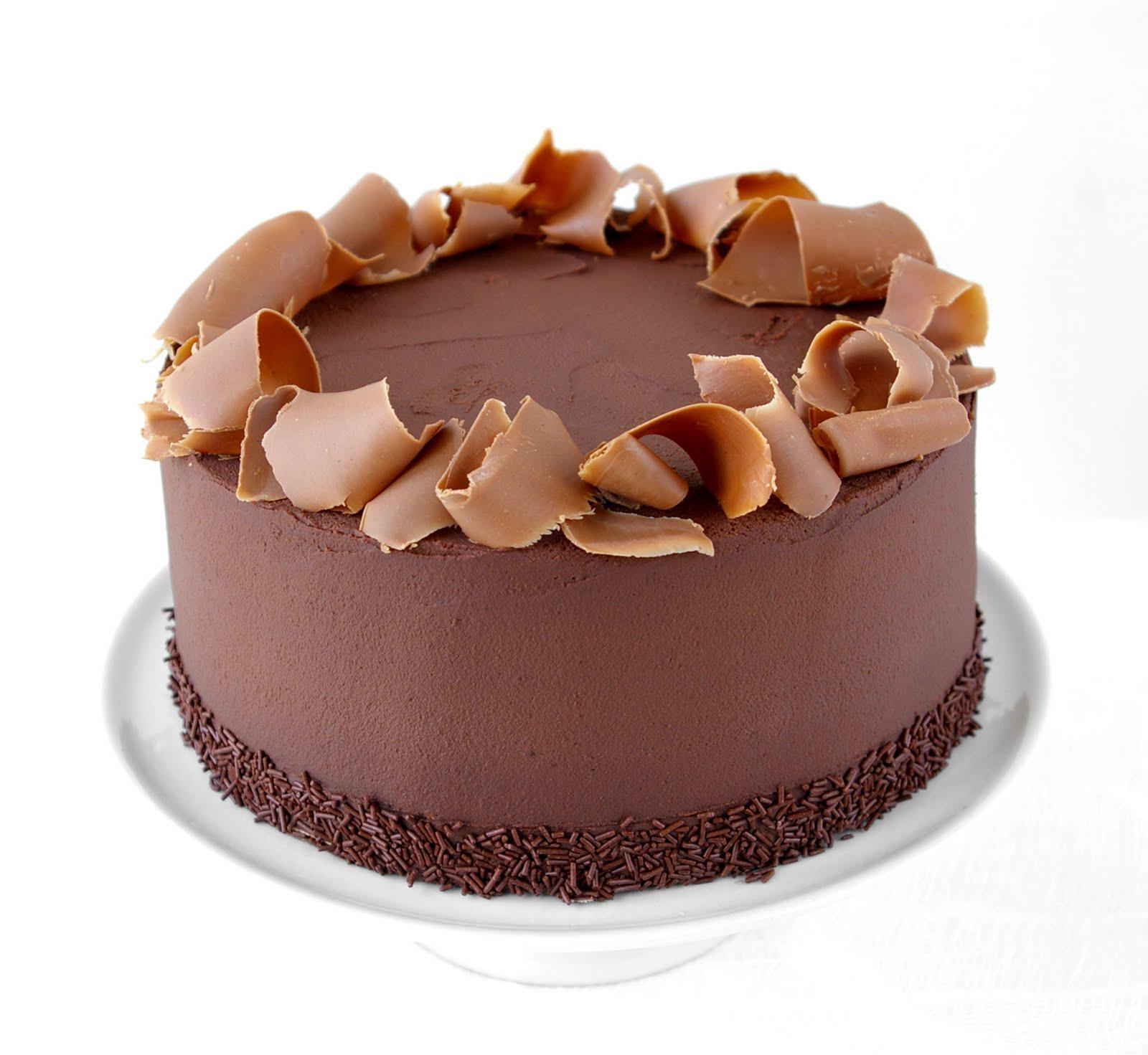 Каква је столица?
Столица је: удобна, велика, смеђа.
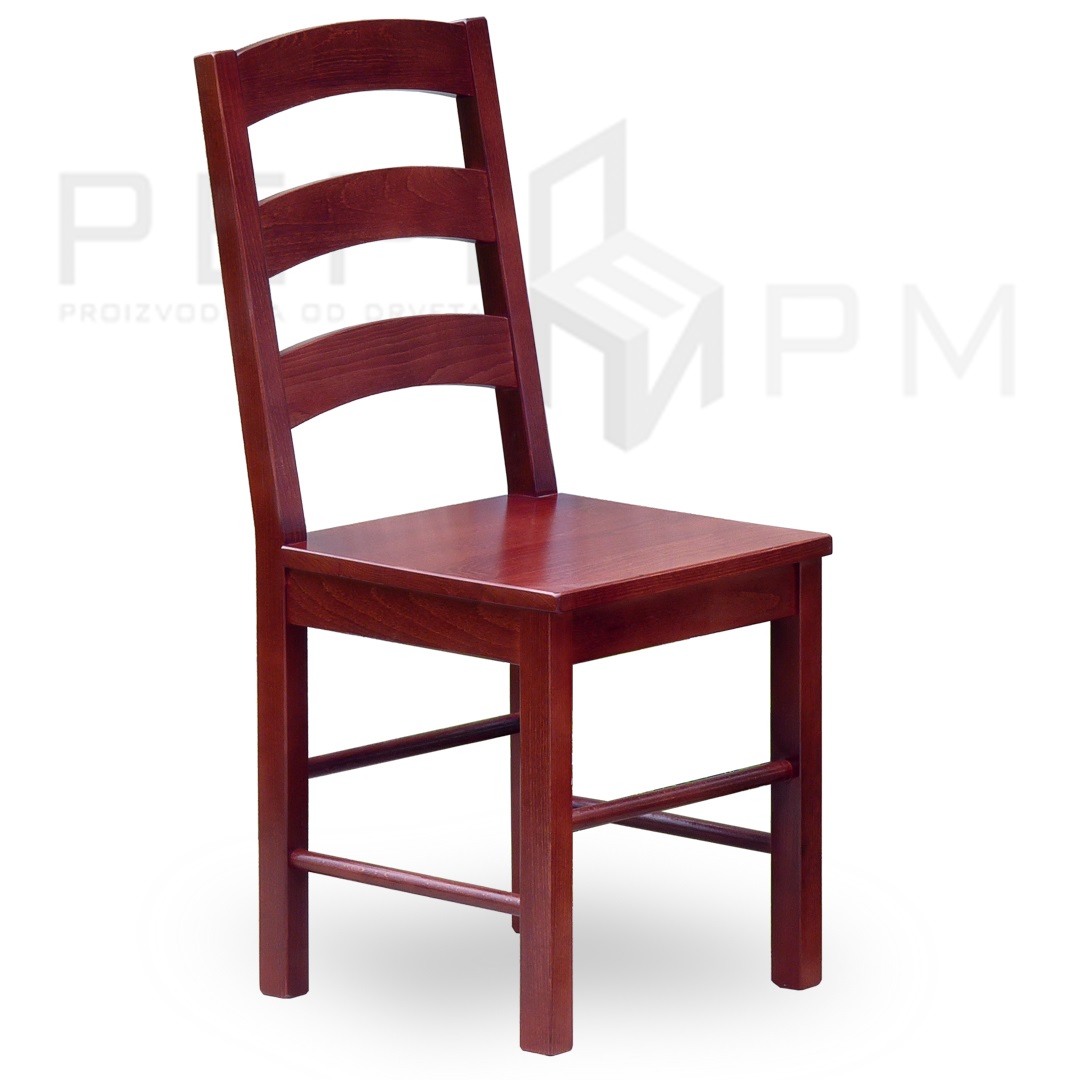 Од придјева направи именице.
ЛЕДЕНА
СРЕЋАН
ОБЛАЧАН
Од имeница направи придјеве.
СУНЦЕ
ТУГА
ПАМЕТ
ЧИНКВИНА 
     1.ПРВИ СТИХ - 1 РИЈЕЧ ИМЕНИЦА (ТЕМА)
     2.ДРУГИ СТИХ - 2 РИЈЕЧИ – ПРИДЈЕВИ КОЈИ ОПИСУЈУ ИМЕНИЦУ-ТЕМУ
     3.ТРЕЋИ СТИХ – 3 РИЈЕЧИ – МОРАЈУ БИТИ ГЛАГОЛИ
     4.ЧЕТВРТИ СТИХ - ЈЕДАН ЛИЈЕП СТИХ (РЕЧЕНИЦА) О ИМЕНИЦИ –ТЕМИ
     5. ПЕТИ СТИХ - ЈЕДНА РИЈЕЧ КОЈА ОЗНАЧАВА СУШТИНУ ТЕМЕ

    1. ПРОЉЕЋЕ                                        
    2. ДИВНО, СУНЧАНО
    3. МИРИШЕ, ЛЕТИ, ЦВЈЕТА
    4. ОБОЈИЛО ЈЕ МОЈ ГРАД                                 
    5.БУЂЕЊЕ
ЗА ОНЕ КОЈИ ЖЕЛЕ ЗНАТИ ВИШЕ
Напиши  своју чинквину.
ШКОЛА